«Живой мир заповедника».Игра для подготовительной группы
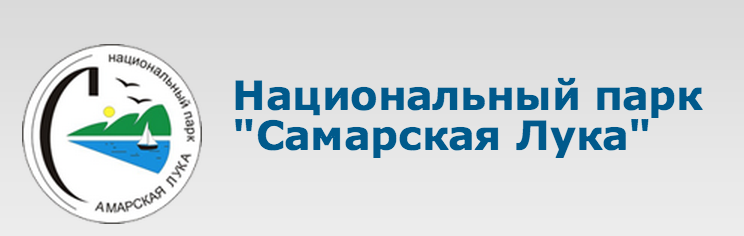 Цель:   Уточнить знания о растительном и животном мире заповедника «Самарская лука».  Привлечь внимание детей, к экологическом проблемам в родном крае. Ход:Педагог читает вопрос для детей и предлагает узнать и назвать объекты растительного и животного мира. Если ответ правильный, картинка встанет на место.  Можно так же обратить внимание детей, на то что некоторые объекты занесены в Красную книгу.
Откуда в  название заповедника слово «лука»?
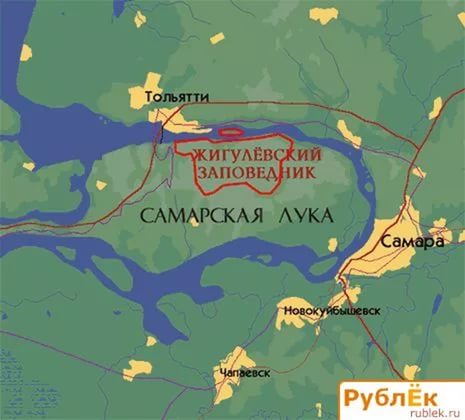 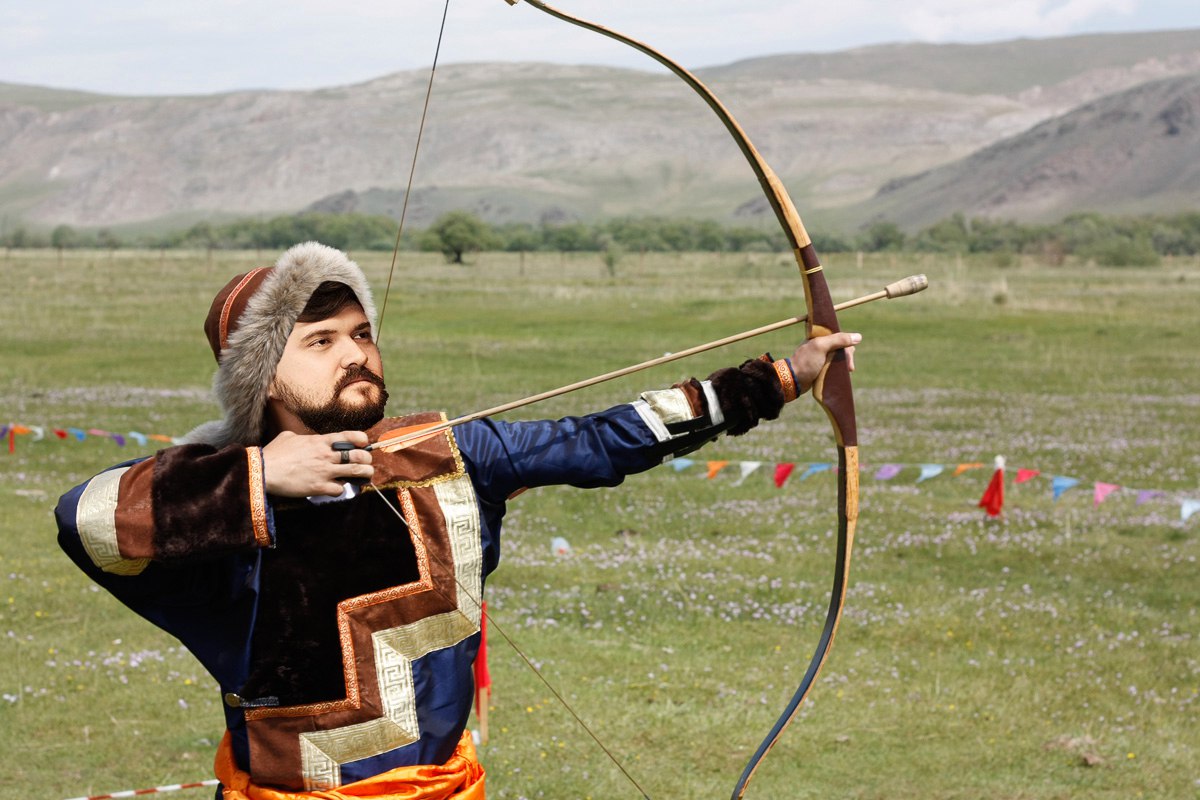 Кто является талисманом заповедника «Самарская лука»?
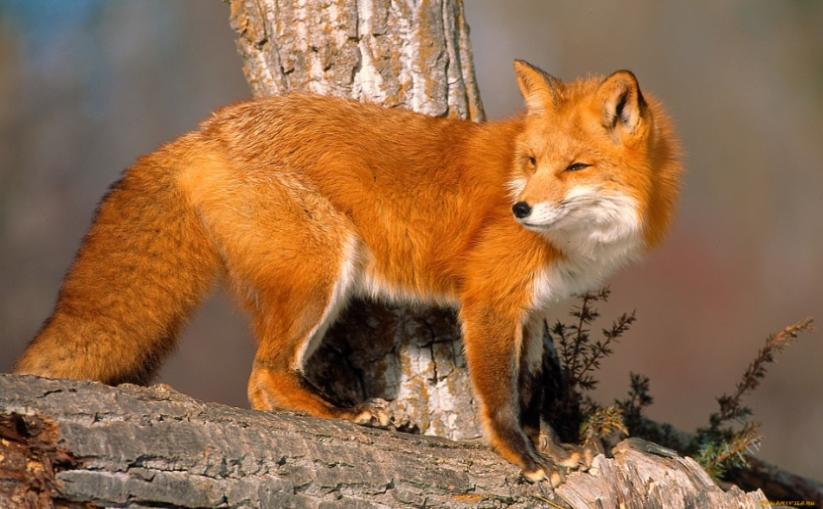 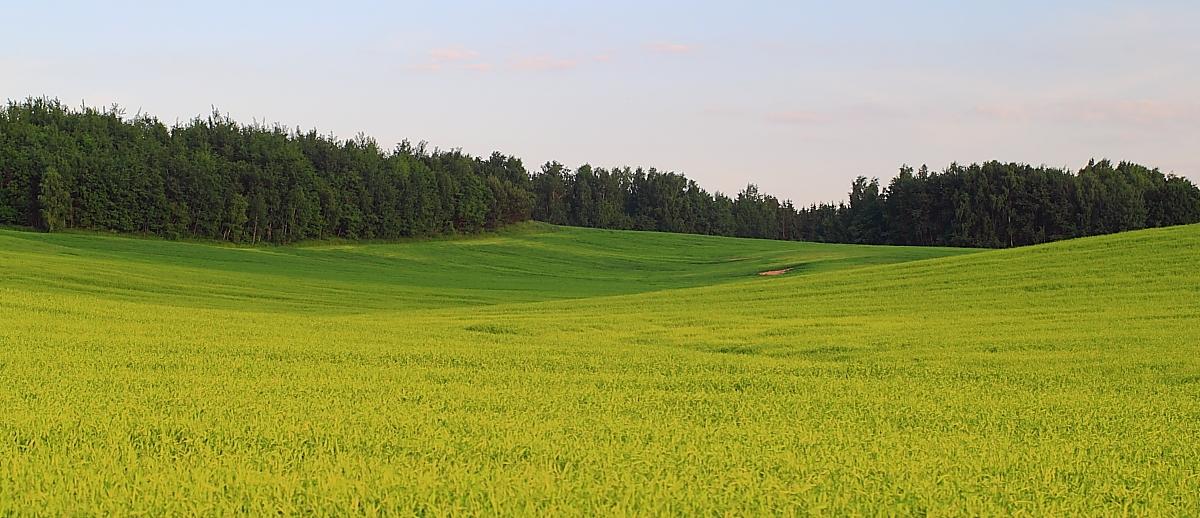 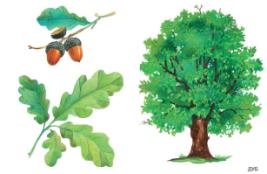 Назови  деревья которые растут  в заповеднике? (Дуб, липа, береза, клен).
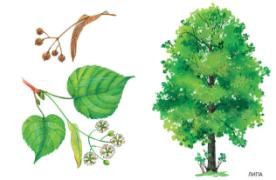 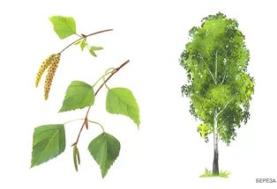 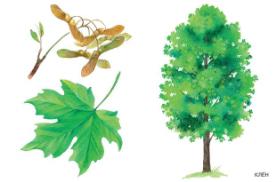 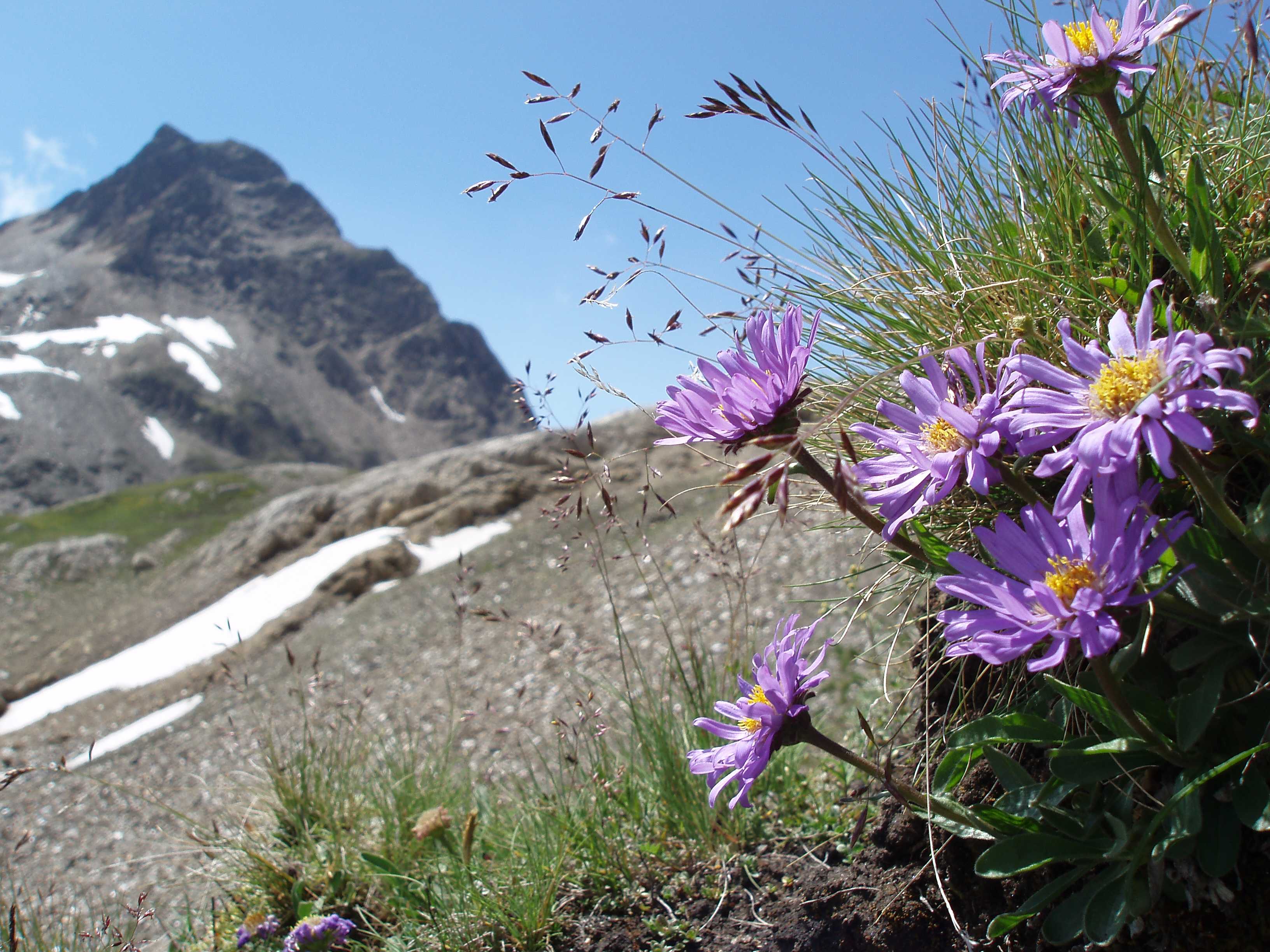 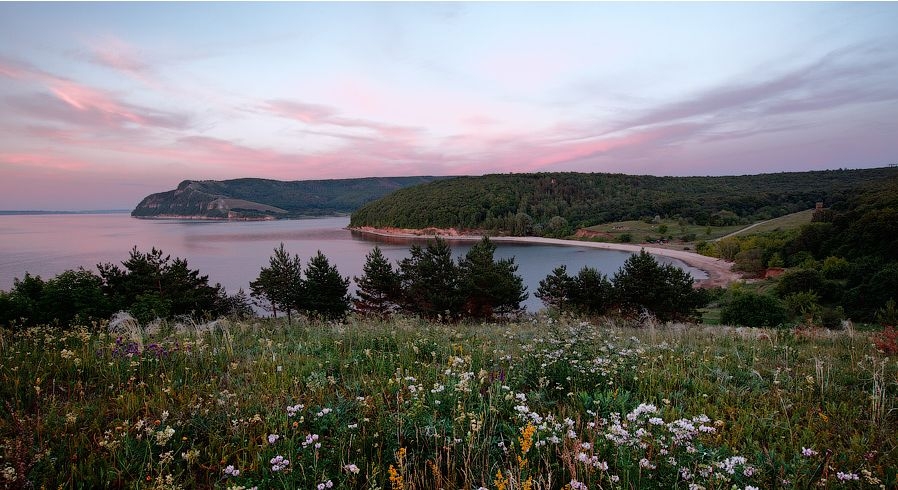 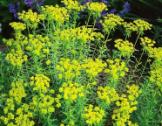 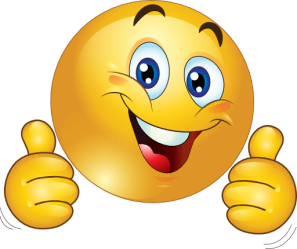 Назови цветы которые растут в заповеднике(молочай, ландыш, венерин башмачок,  астра, горицвет, чабрец).
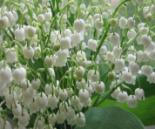 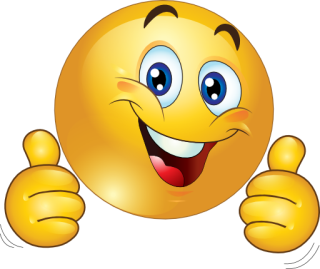 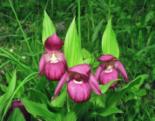 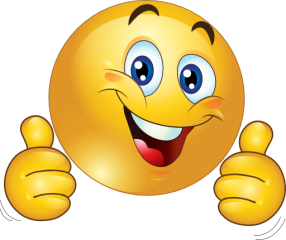 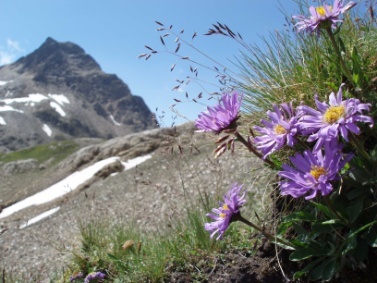 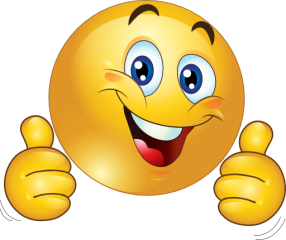 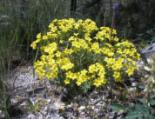 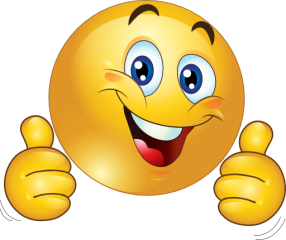 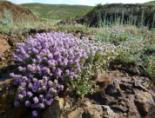 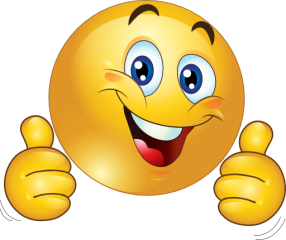 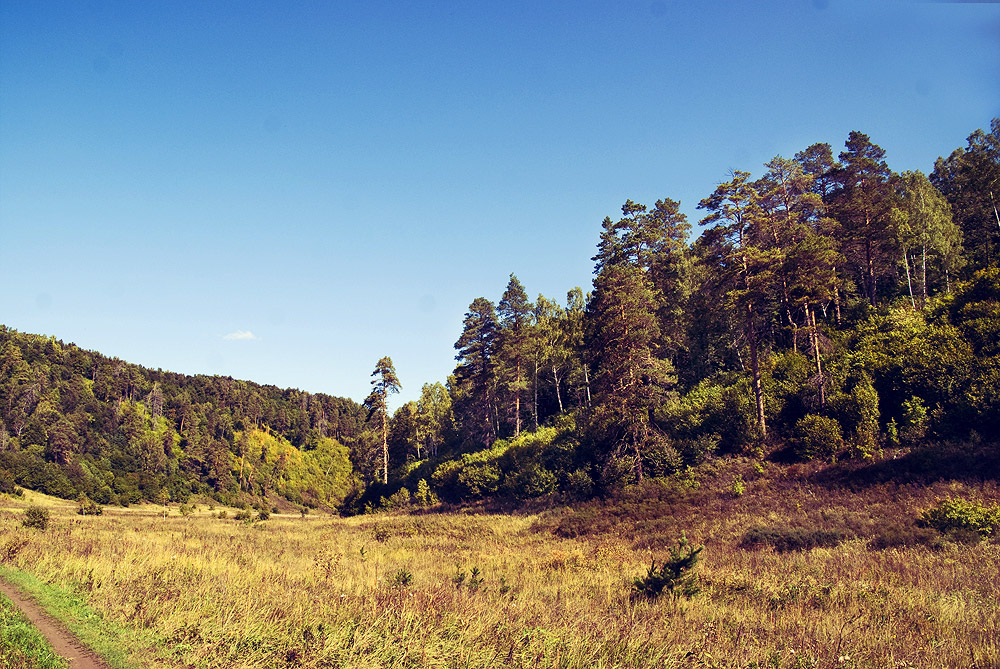 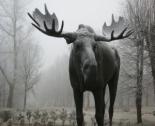 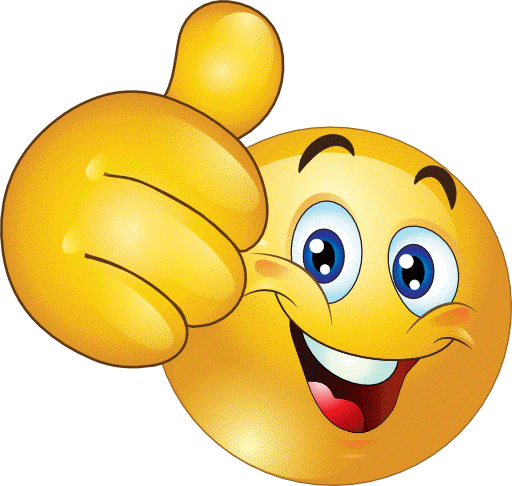 Какие животные обитают в заповеднике?(Лось, косули, волк, кабан, барсук, рысь).
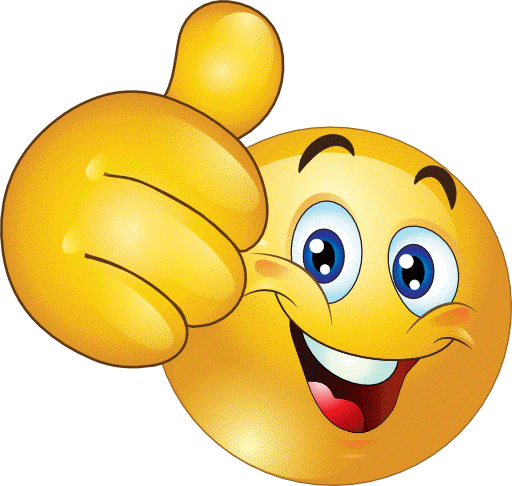 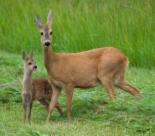 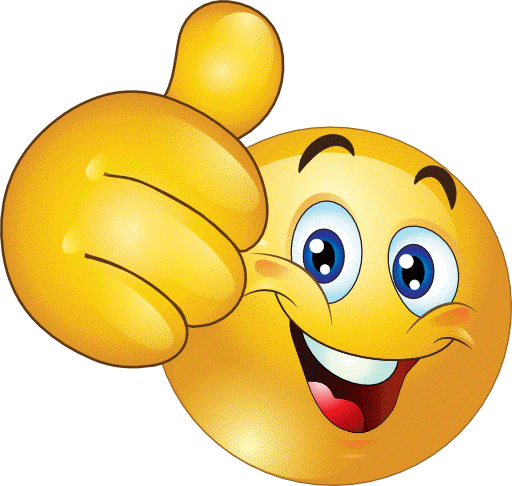 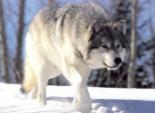 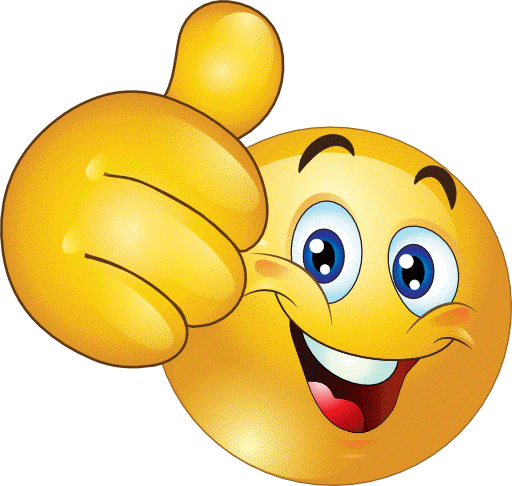 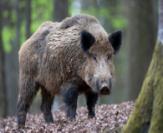 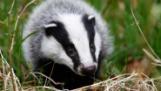 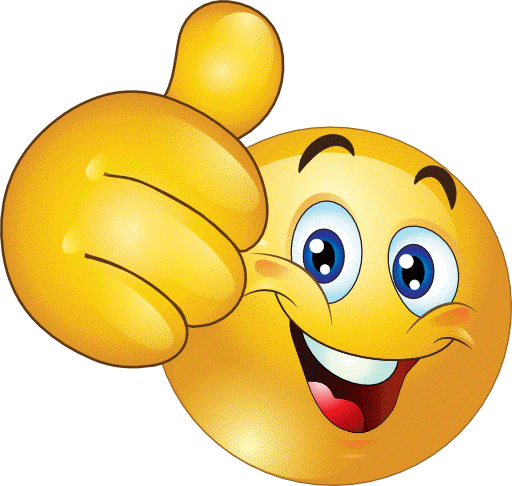 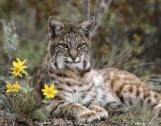 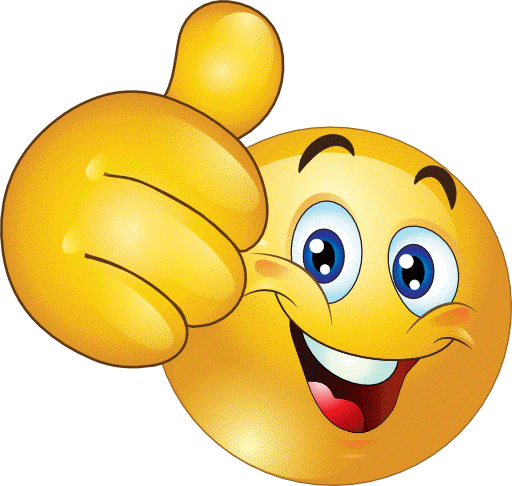 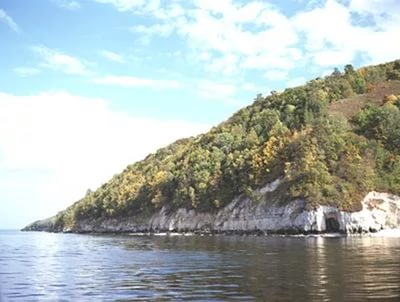 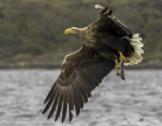 Птицы обитающие в национальном парке?(орлан-белохвост, скопа, лебедь-шипун, филин, беркут, глухарь).
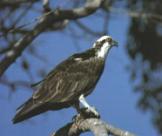 (
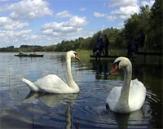 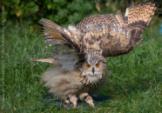 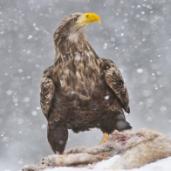 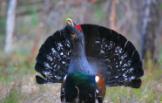 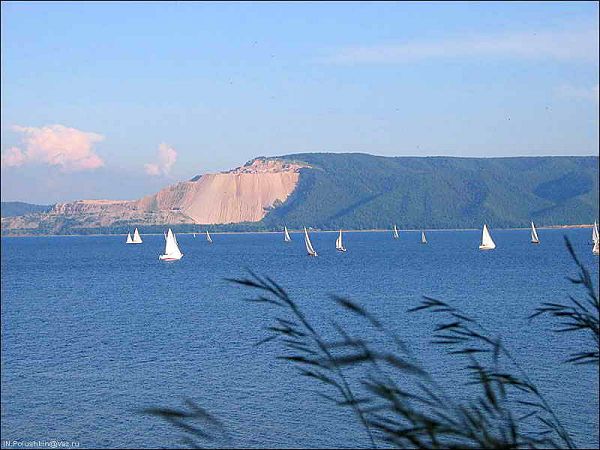 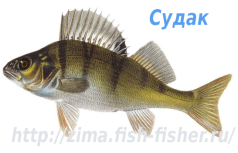 Какие рыбы  водятся  в волжских водах?
(судак, стерлядь, лещ,  окунь, сом).
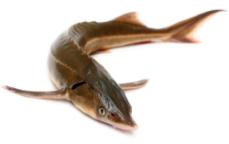 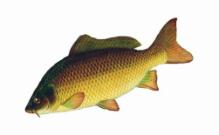 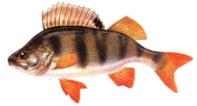 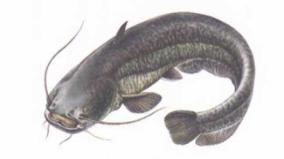